Felkészítő matematikából a XII. osztály számára
Oktatási és Tudományos Kutatási Minisztérium által javasolt
18-as  számú  érettségi tétel kidolgozása
Technológiai profilú osztályok számára
Érettségi tétel/1
Felkészítő matematikából a XII. osztály számára
I. FELADATSOR
Megoldás:
I.Feladatsor/1
Felkészítő matematikából a XII. osztály számára
Megoldás:
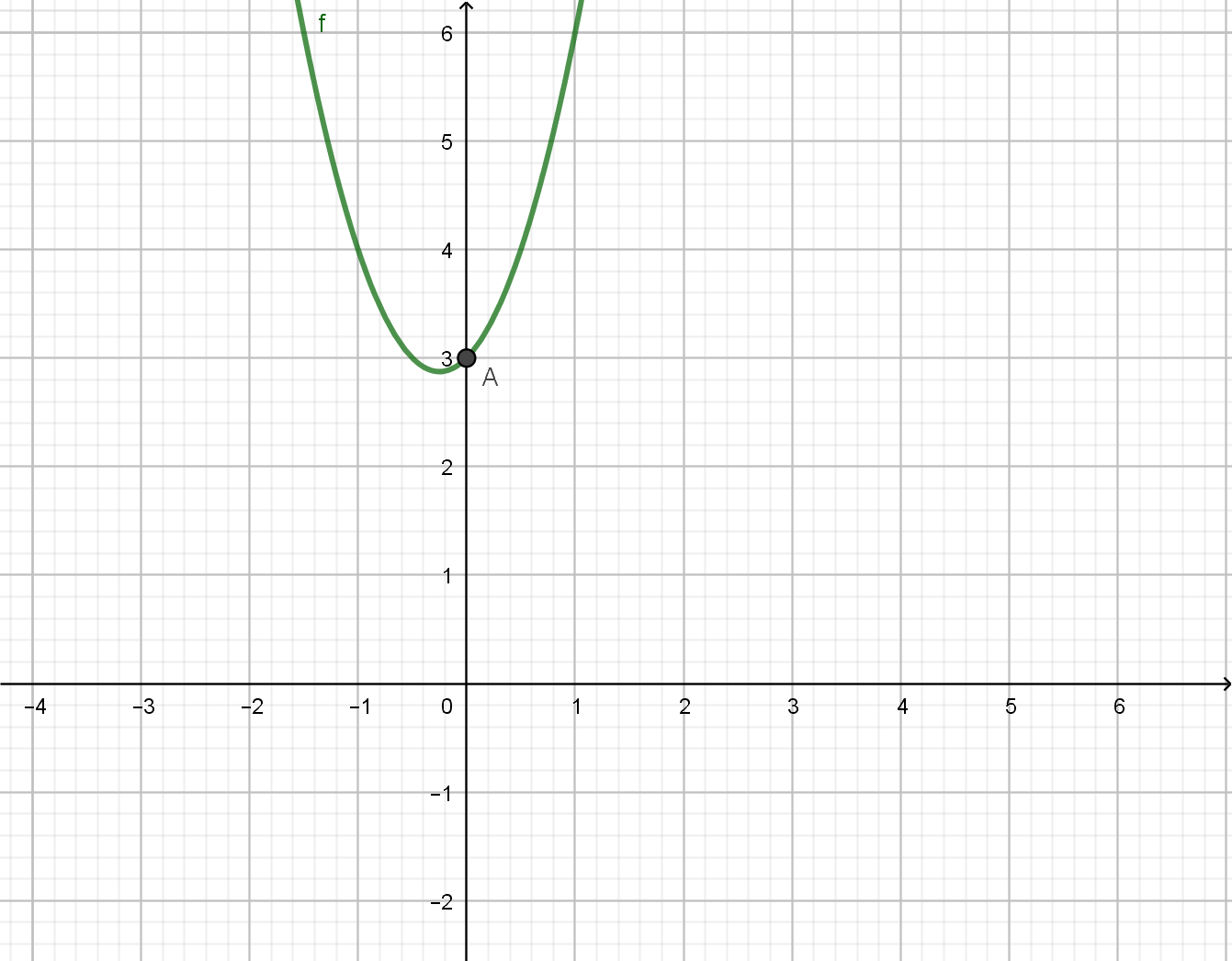 Tehát a keresett pont koordinátái:
I.Feladatsor/2
Felkészítő matematikából a XII. osztály számára
Megoldás:
Az exponenciális függvény injektivitása miatt:
I.Feladatsor/3
Felkészítő matematikából a XII. osztály számára
4. Határozzuk meg annak valószínűségét, hogy egy számot kiválasztva a  kétjegyű természetes számok halmazából, ez páratlan legyen.
Megoldás:
A kétjegyű természetes számok: 10, 11, 12, …, 99. Tehát a lehetséges esetek száma: 90.
Ezek közül a páratlanok: 11, 13, 15, …,99. Tehát a kedvező esetek száma 45.
I.Feladatsor/4
Felkészítő matematikából a XII. osztály számára
Megoldás:
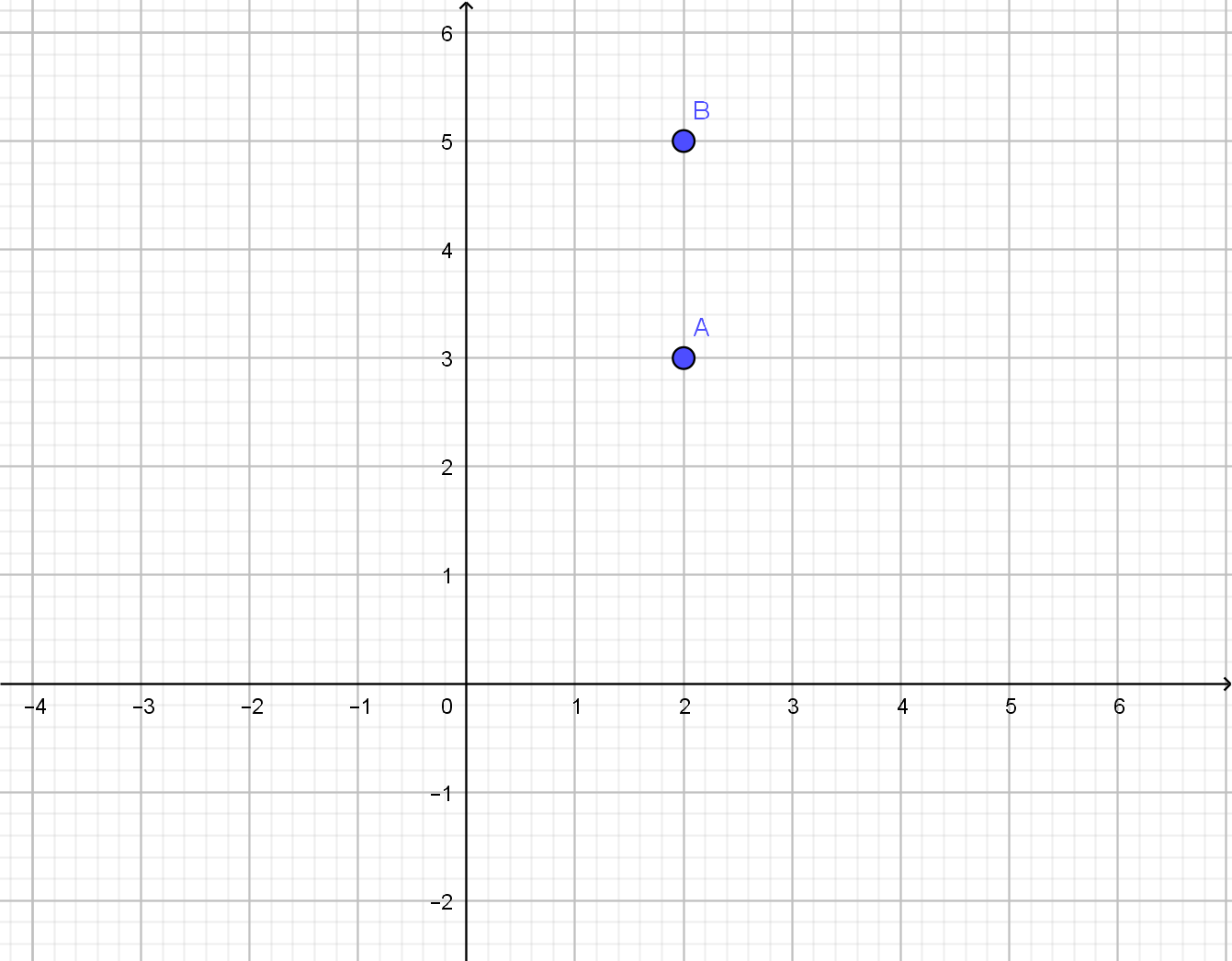 Az A pont a BC szakasz felezőpontja, ezért:
C
I.Feladatsor/5
Felkészítő matematikából a XII. osztály számára
Megoldás:
Megjegyzés:
I.n.
I.n.
II.n.
II.n.
cos x előjele:
sin x előjele:
III.n.
III.n.
IV.n.
IV.n.
I.Feladatsor/6
Felkészítő matematikából a XII. osztály számára
II. FELADATSOR
Megoldás:
II.Feladatsor /1
Felkészítő matematikából a XII. osztály számára
Megoldás:
II.Feladatsor/1
Felkészítő matematikából a XII. osztály számára
Megoldás:
II.Feladatsor/2
Felkészítő matematikából a XII. osztály számára
Megoldás:
II.Feladatsor/2
Felkészítő matematikából a XII. osztály számára
III. FELADATSOR
Megoldás:
III.Feladatsor/1
Felkészítő matematikából a XII. osztály számára
Megoldás:
III.Feladatsor/1
Felkészítő matematikából a XII. osztály számára
III.Feladatsor/1
Felkészítő matematikából a XII. osztály számára
Megoldás:
A keresett primitív függvény:
III.Feladatsor/2
Felkészítő matematikából a XII. osztály számára
Megoldás:
III.Feladatsor/2
Felkészítő matematikából a XII. osztály számára
Oktatási és Tudományos Kutatási Minisztérium által javasolt
18-as  számú  érettségi tétel kidolgozása
Pedagógiai profilú osztályok számára
Érettségi tétel/1
Felkészítő matematikából a XII. osztály számára
I. FELADATSOR
Megoldás:
I.Feladatsor/2
Felkészítő matematikából a XII. osztály számára
Megoldás:
Létezési feltétel:
I.Feladatsor/3
Felkészítő matematikából a XII. osztály számára
Megoldás:
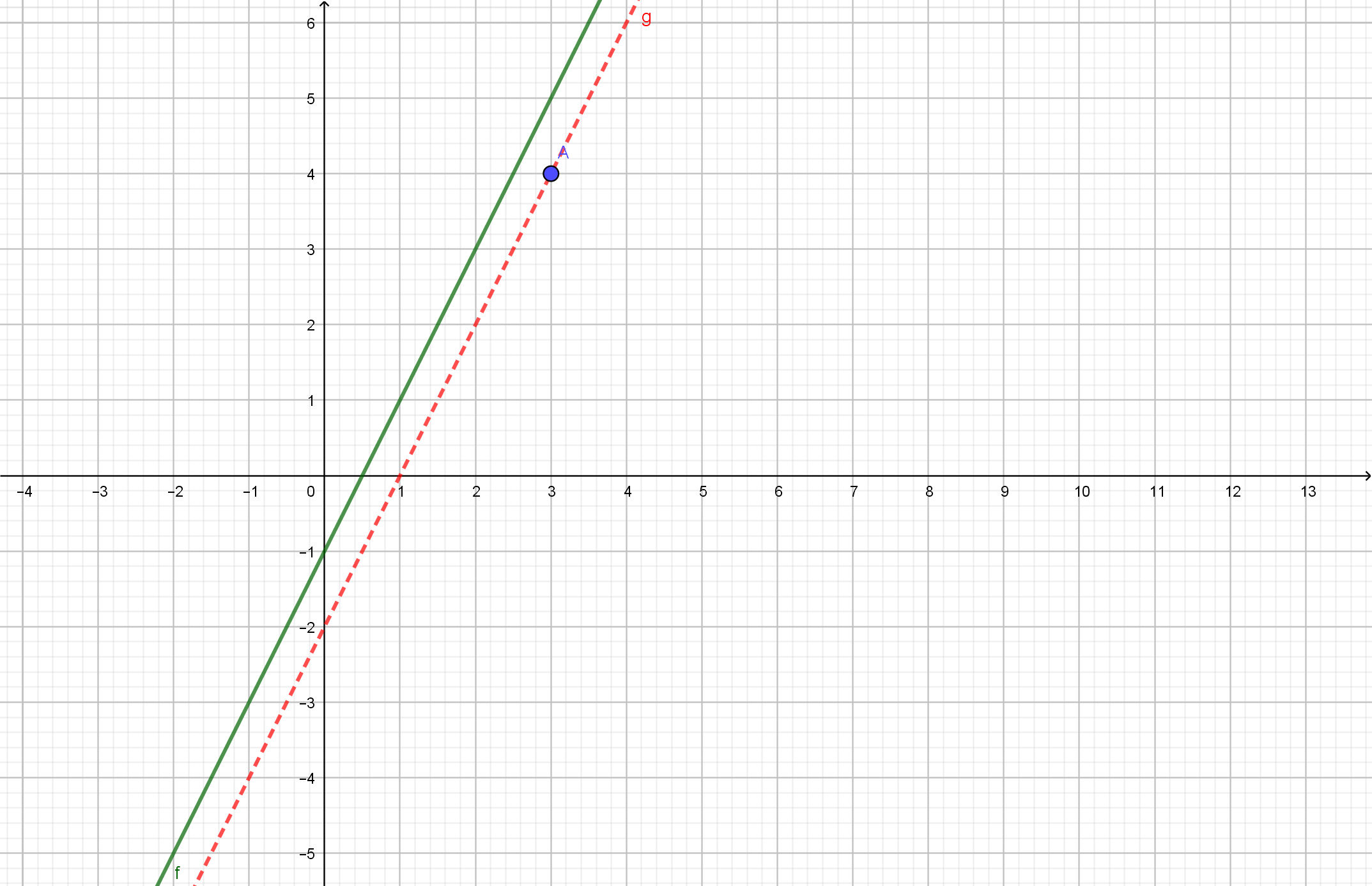 I.Feladatsor/5
Felkészítő matematikából a XII. osztály számára
II. FELADATSOR
Megoldás:
Megoldás:
II.Feladatsor/4,5,6
Felkészítő matematikából a XII. osztály számára
Házi feladat:
Házi feladat/I
Köszönöm a figyelmet!
Tóth Csongor 
a szovátai Domokos Kázmér Szakközépiskola matematika tanára